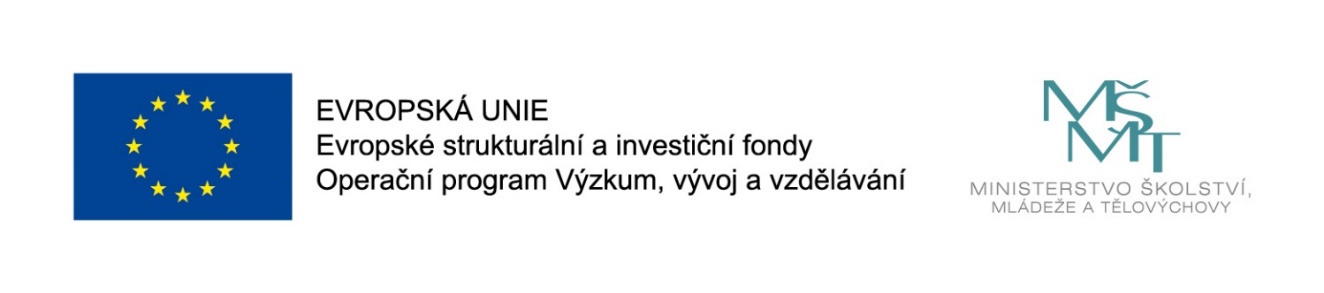 Názevprezentace
Prezentace předmětu:
EKONOMIKA OBCHODU

Vyučující:
Doc. Ing. Halina Starzyczná, Ph.D.
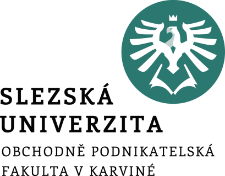 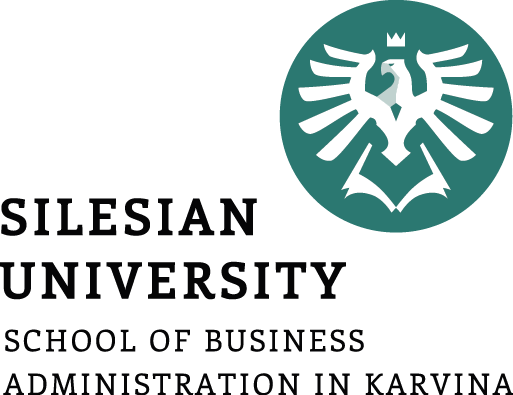 Ochrana zájmů spotřebitele
Cílem přednášky je osvojit si základní pravidla týkající se ochrany zájmů spotřebitele, problematiku tržního dozoru  a ochranných známek
.
Halina Starzyczná
Garant předmětu
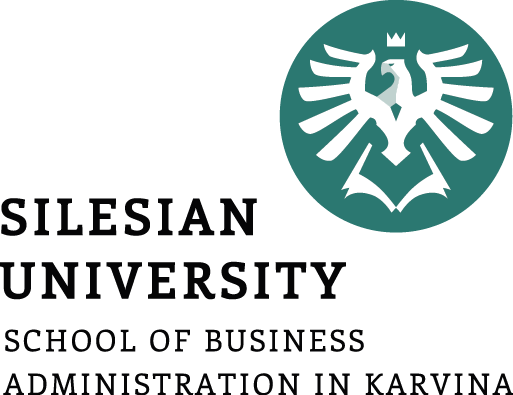 Ochrana zájmů spotřebitele
Historický pohled na ochranu spotřebitelů
Ochrana zájmů spotřebitelů v ČR
Zákony vztahující se k ochraně zájmů spotřebitele v ČR 
Dozorové orgány (Česká obchodní inspekce, Státní zemědělská a potravinářská inspekce, …)
Ochranné známky
.
Struktura přednášky
Pohled do naší historie
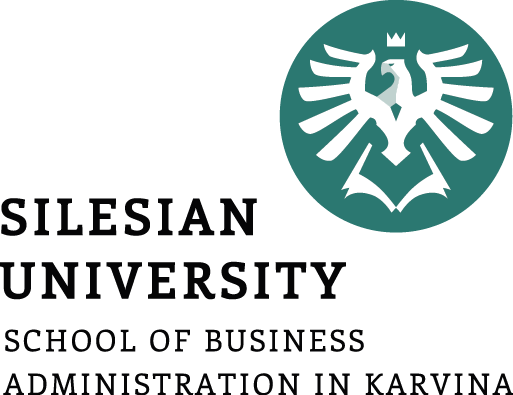 Kontrola byla v gesci měst (rychtář, konšelé).
 - Vydávali řády o trzích, o ochraně kupujících,
    stanovovali ceny některého zboží 
   - Od konce 14. stol. – úřední žejdlík v hospodě
Trhy a jarmarky:
Mistři domácích řemesel (kontrolovali a zabavovali vadné zboží)
Konšelé (kontrola vah a měr)
Velkoobchodníci nakupovali, po konečných spotřebitelích ???



(Viz předmět Marketing)
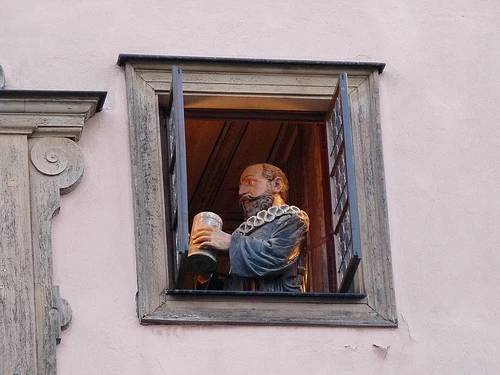 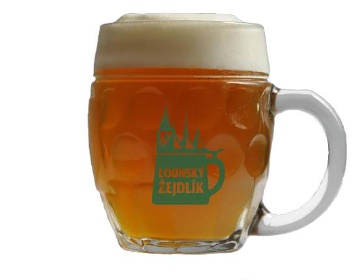 https://www.obrazky.cz/?q=st%C5%99edov%C4%9Bk%C3%BD+radn%C3%AD&size=any&color=any&pornFilter=1&sgId=kBPmDJIezjk1xB90xbPh9FwoknLvznL7znmoYGzozq%3D%3D&oq=st%C5%99edov%C4%9Bk%C3%BD+radn%C3%AD&aq=-1&su=b#id=ada13b50c7b72b3a
https://www.obrazky.cz/?q=%C5%BEejdl%C3%ADk&size=any&color=any&pornFilter=1&sgId=kBPmDJIezjk1xB90xbPh9FwoknLvznL7ziR7YGmok7%3D%3D&oq=%C5%BEejdl%C3%ADk&aq=-1&su=b#id=bddfcc042b5b4a2b
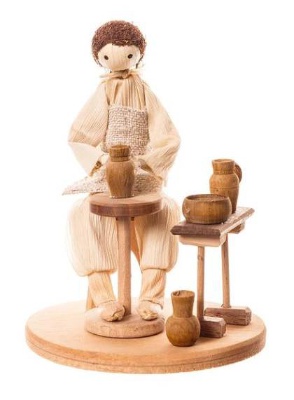 Pohled do historie - cechy
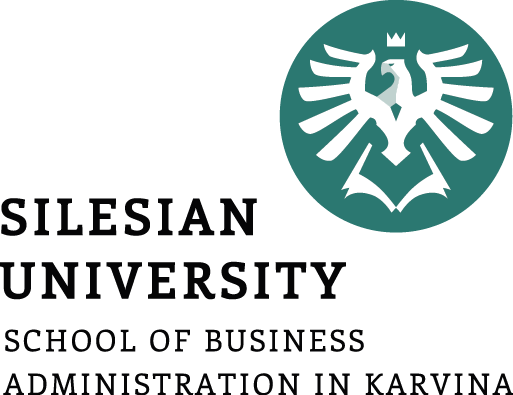 Dispoziční řešení
Počátek 14. stol. až konec 19. stol.
Cechmistři – dohled nad kvalitou práce mistrů
Ochrana před nežádoucí konkurencí
Cechovní předpisy (rovnost při nákupu surovin, regulace výroby i prodeje apod.)
Existence cechů měla rozmanitou existenci (volnost versus násilné rušení).
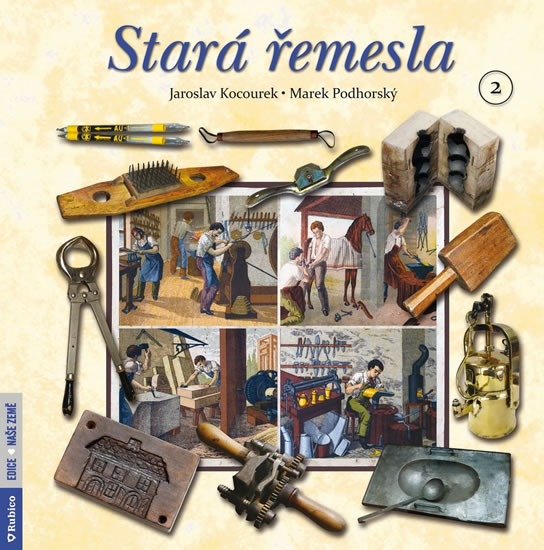 https://www.zalozka.cz/stara-remesla-2-267120?utm_source=seznam&utm_medium=cpc&utm_campaign=Produktov%c3%a9+inzer%c3%a1ty&utm_content=Star%c3%a1+%c5%99emesla+2
https://www.obrazky.cz/?q=hrn%C4%8D%C3%AD%C5%99&size=any&color=any&pornFilter=1&sgId=kBPmDJIezjk1xB90xbPh9FwoknLvznzfkiqvYGZikw%3D%3D&oq=hrn%C4%8D%C3%AD%C5%99&aq=-1&su=b#id=05cc9f617d4df037
Pohled do historie cechy
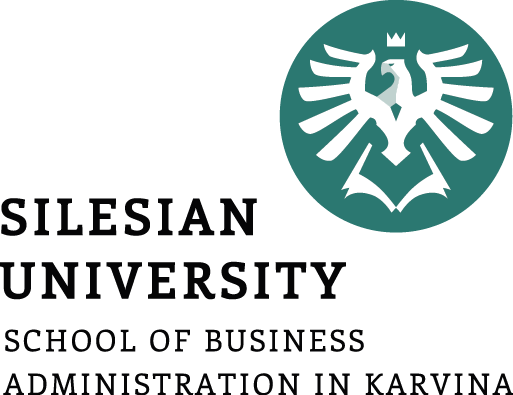 Dispoziční řešení
Karel IV. -  kritik cechů, nebezpečí monopolizace řemesla a překážky konkurencí
15. stol. - dokončení sdružování 
   v cechy
16. stol. - zrušení cechů a poté znovu jejich obnovování
Počátek 19. stol. – v Praze téměř 70 cechů a sdružených 122 řemesel.
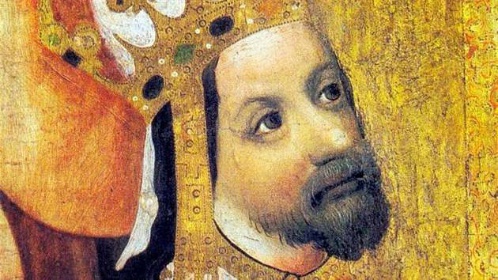 https://www.obrazky.cz/?q=Karel+IV&size=any&color=any&pornFilter=1&sgId=kBPmDJIezjk1xB90xbPh9FwoknLvznL7knwvYGZozL%3D%3D&oq=Karel+IV&aq=-1&su=b
Podomní obchod a další právní normy
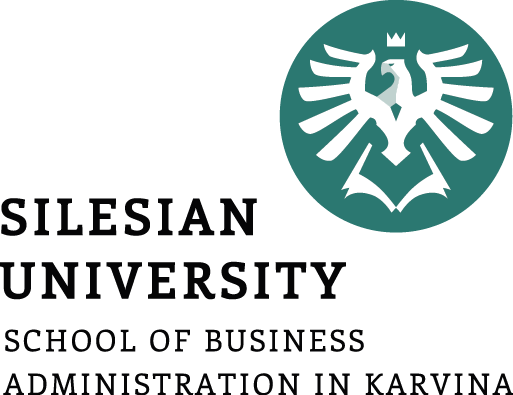 Dispoziční řešení
Konec 19. stol. – První republika
Zákon o podomním obchodě 
Zákon o výčepních sklenicích 
Zákon o výprodejích  
Zákon o obchodu s vínem 
Zákon o ochraně odběratelů o klamání v obchodě o jakosti a způsobu výroby 
Zákon proti nekalé soutěži 
Nekalá reklama, nesprávné označování původu výrobků, zneužívání podnikových značek…
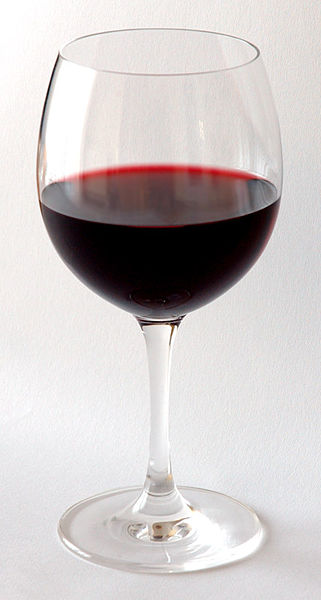 https://commons.wikimedia.org/wiki/File:Red_Wine_Glass.jpg
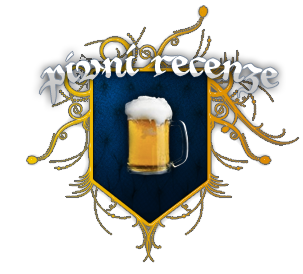 http://pivnirecenze.cz/
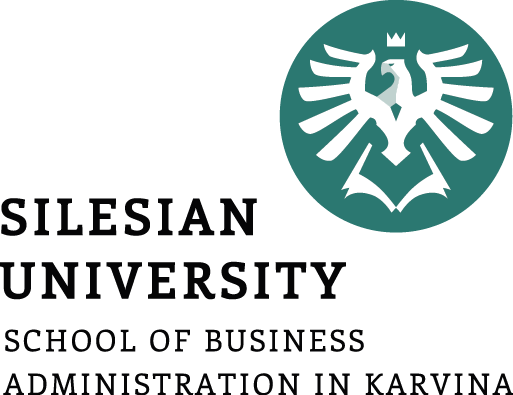 Historický pohled  na svět
Kennedy, 1962 /Světový den spotřebitelských práv – od 15. 3. 1983/

Formuloval tato práva: 
- právo na bezpečnost 
- právo na informace 
- právo na výběr 
- právo být vyslyšen.
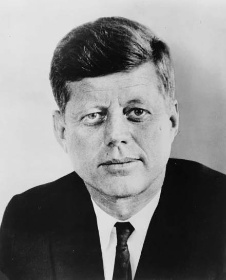 https://www.obrazky.cz/?q=John+Kennedy&size=any&color=any&pornFilter=1&sgId=kBPmDJIezjk1xB90xbPh9FwoknLvznL7kGZNYG4iTL%3D%3D&oq=John+Kennedy&aq=-1&su=b#id=def394630e363618
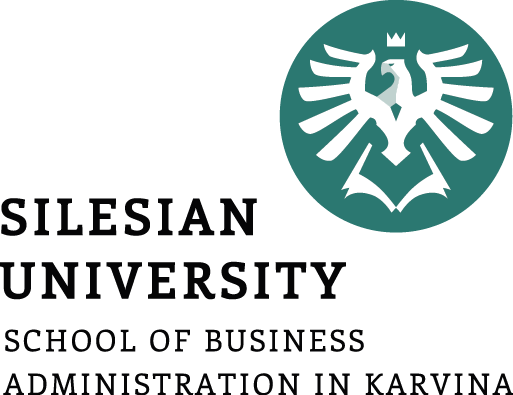 Historický pohled  na významné dokumenty
Rada EU (1975)- první program ES pro ochranu spotřebitelů a informační politiku – Charta spotřebitelů.

- OSN (1985)- Směrnice na ochranu spotřebitelů (podpora zemím, etickému chování, nezávislým spotřebitelským sdružením ve světě, rozvoj mezinárodní spolupráce, trvale udržitelná spotřeba…..).
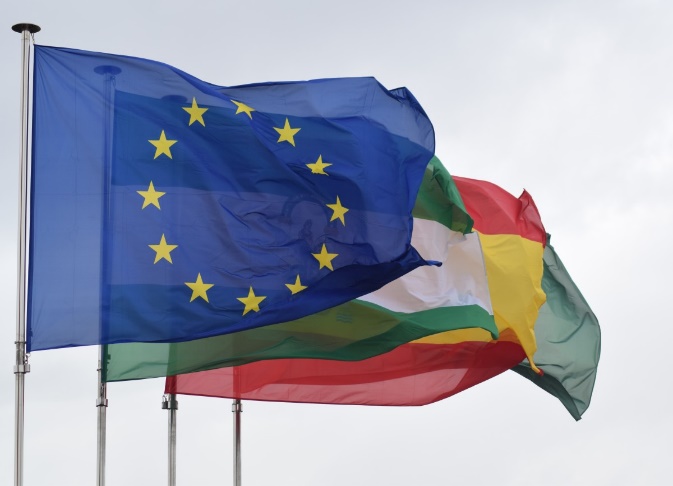 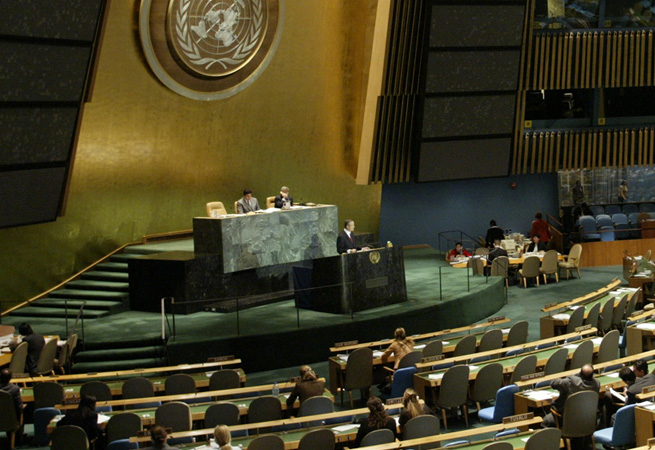 http://www.bezpolitickekorektnosti.cz/?p=24400
https://pxhere.com/en/photo/1191345
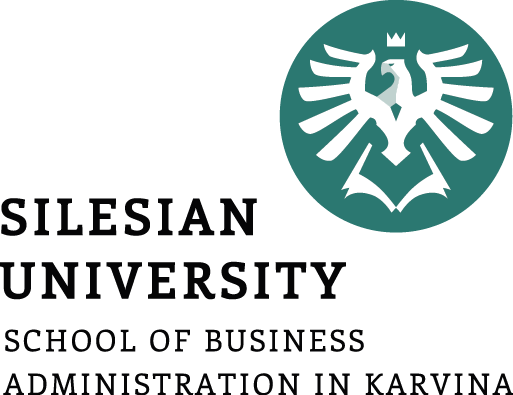 8 základních práv spotřebitele dle CI
Consumers International
- právo na bezpečnost 
- právo na volný výběr 
- právo na odškodnění
- právo na informace 
- právo na vzdělávání 
- právo na zastupování 
- právo na základní potřeby 
- právo na zdravé životní prostředí.
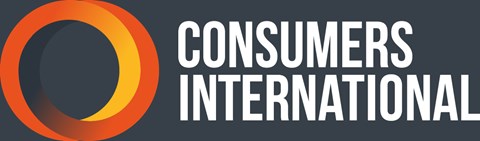 https://www.consumersinternational.org/
Zapojeno: 200 organizací, 100 zemí
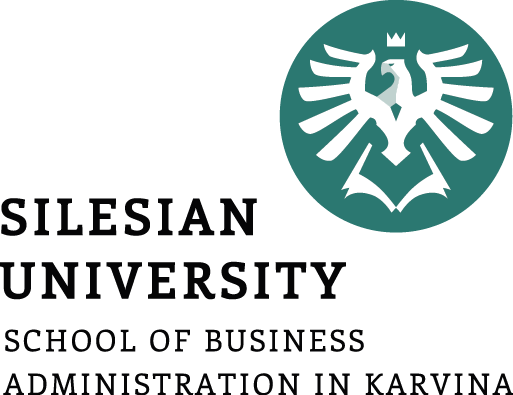 Ochrana zájmů spotřebitele v České republice
Priority spotřebitelské politiky 2015-2020 
bezpečnost výrobků, ochrana ekonomických zájmů spotřebitelů, dozor nad trhem, vymahatelnost práva, spolupráce se spotřebitelskými organizacemi, vzdělávání a informovanost spotřebitelů, posílení samoregulace – dialog.
Nejznámější spotřebitelské organizace v ČR
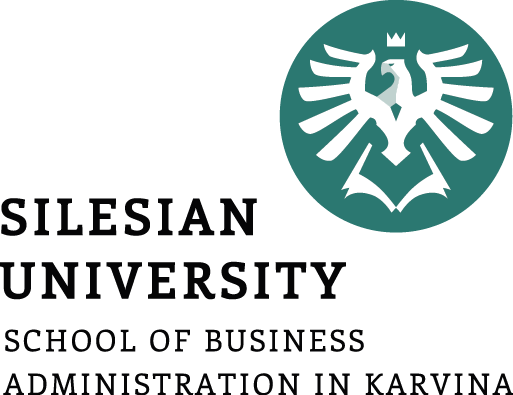 Dispoziční řešení
dTEST  
Sdružení českých spotřebitelů, 
Generation Europe 
Asociace občanských poraden, 
Občanské sdružení pro bezpečnost potravin a ochranu spotřebitele,
Spotřebitel net, 
Sdružení obrany spotřebitelů Moravy a Slezska,
Sdružení obrany spotřebitelů — Asociace 
Spotřebitelský poradní výbor (poradce vlády).
Zákony na ochranu spotřebitele
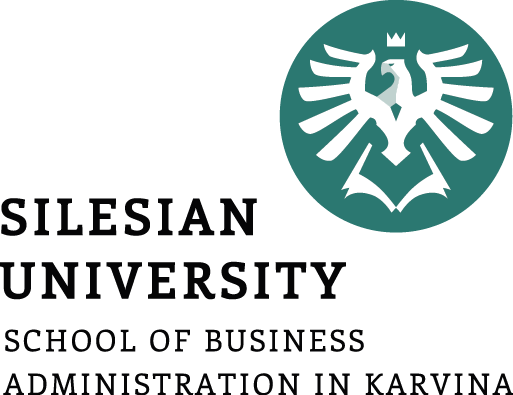 Zákon č. 634/1992 Sb., o ochraně spotřebitele ve znění pozdějších předpisů 
nový Občanský zákoník,
Zákon o technických požadavcích na výrobky 
Zákon o obecné bezpečnosti výrobků 
Zákon o odpovědnosti za škodu způsobenou vadou výrobků 
Zákon o potravinách a tabákových výrobcích.
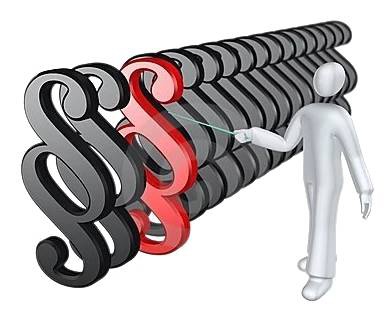 https://www.obrazky.cz/?q=paragraf&size=any&color=any&pornFilter=1&sgId=kBPmDJIezjk1xB90xbPh9FwoknLvznL7TSqMYGZbkq%3D%3D&oq=paragraf&aq=-1&su=b#id=c3bccfb5adb132c2
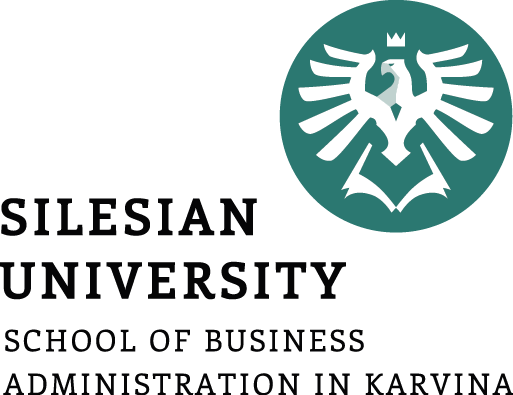 Dozorové orgány – obecné vymezení
činnost dozorových orgánů
Zjišťovaní určitého stavu (či úrovně), který je porovnáván s požadovaným stavem předepsaným právní normou a přijetí opatření.

nástroje dozorových orgánů
pokuty (za pochybení a správní delikty)
na místě (do 5. tis. Kč)
výměrem (až do 50.mil. Kč)
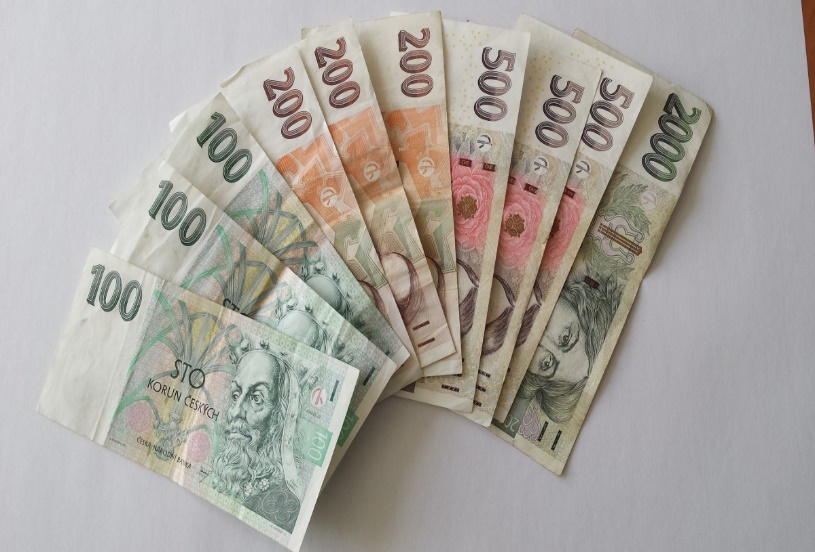 https://pxhere.com/no/photo/748458
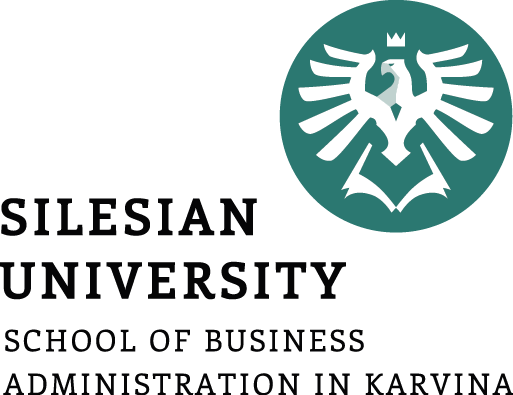 Dozorové orgány – obecné vymezení
práva dozorových orgánů při výkonu své funkce
- vstup do kontrolovaných provozoven 
- vyžadování předložení písemností, dokladů, pravdivých a úplných informací o zjišťovaných a souvisejících skutečnostech
- odběr vzorků výrobků a zboží k posouzení jejich bezpečnosti a dalších vlastností 
- požadavek odstranění zjištěných nedostatků, ukládat sankce, zakázat prodej výrobků (služeb)
- nařízení zničení zboží či uzavřít provozovnu.
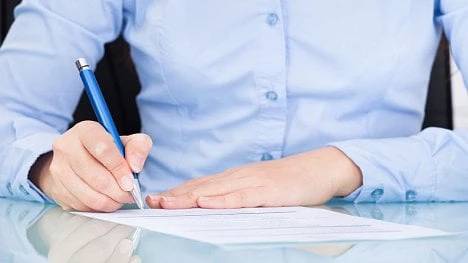 https://www.obrazky.cz/?q=kontrola&size=any&color=any&pornFilter=1&sgId=kBPmDJIezjk1xB90xbPh9FwoknLvznLozSqiYGLbzq%3D%3D&oq=kontrola&aq=-1&su=b#id=2b9b14a4cbf8bc50
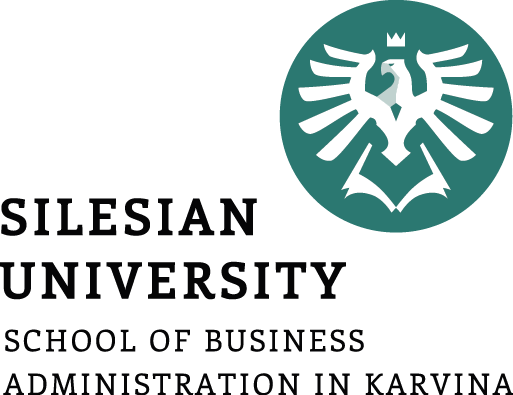 Česká obchodní inspekce
Orgán státní správy, který je podřízen MPO.
Koho kontroluje?
FO a PO prodávající či dodávající výrobky a zboží na vnitřní trh, poskytující služby nebo vyvíjejí podobnou činnost na vnitřním trhu nebo poskytují spotřebitelský úvěr.
Co kontroluje zejména?
zabezpečení jakosti zboží (služeb) včetně zdravotní nezávadnosti, podmínky skladování a dopravy, osobní hygienu a hygienickou nezávadnost provozu, 
používání ověřených  měřidel (cejchování), 
prohlášení o shodě a zda vlastnosti stanovených výrobků uvedených na trh odpovídají stanoveným podmínkám vydaného prohlášení o shodě, 
klamání spotřebitele.
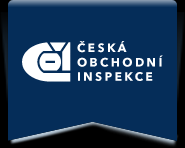 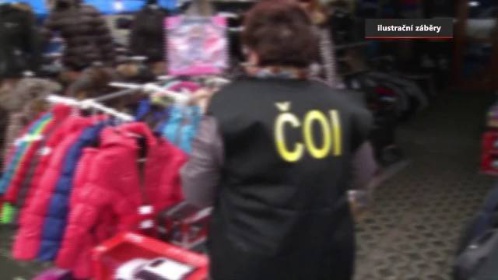 https://www.obrazky.cz/?q=%C4%8Cesk%C3%A1+obchodn%C3%AD+inspekce&size=any&color=any&pornFilter=1&sgId=kBPmDJIezjk1xB90xbPh9FwoknLvznLokSmiYGwbzq%3D%3D&oq=%C4%8Cesk%C3%A1+obchodn%C3%AD+inspekce&aq=-1&su=b#id=b09094ff6f72e2f0
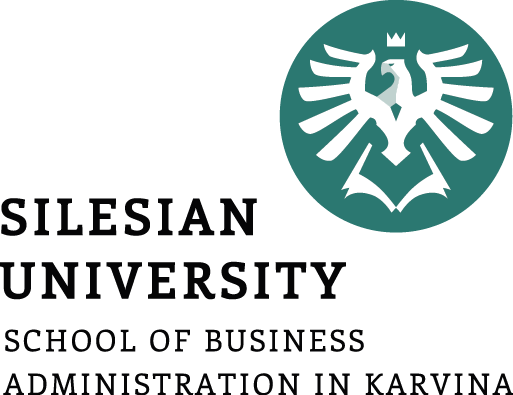 Státní zemědělská a potravinářská inspekce
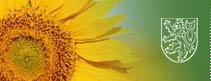 Orgán státní správy podřízený Ministerstvu zemědělství.
Co kontroluje?
- zemědělské, mydlářské a saponátové výrobky a suroviny určené k jejich výrobě a tabákové výrobky, 
- kontrola webových stránek,
- splnění požadavků na zboží dané právními předpisy nebo mezinárodními smlouvami (a to i při jeho výrobě nebo uvádění do oběhu) a je bezpečné, 
- splnění určených povinností kontrolovanými osobami, 
- klamání spotřebitele, porušování práva osob, ochrana zapsaného označení původu nebo zeměpisného označení.
https://www.obrazky.cz/?q=St%C3%A1tn%C3%AD+zem%C4%9Bd%C4%9Blsk%C3%A1+a+potravin%C3%A1%C5%99sk%C3%A1+inspekce&size=any&color=any&pornFilter=1&sgId=kBPmDJIezjk1xB90xbPh9FwoknLvznLoTSZfYGwMTL%3D%3D&oq=St%C3%A1tn%C3%AD+zem%C4%9Bd%C4%9Blsk%C3%A1+a+potravin%C3%A1%C5%99sk%C3%A1+inspekce&aq=-1&su=b#id=b8d392cc290e727b
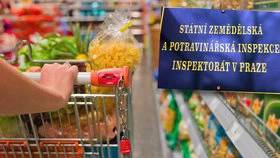 Webový portál, Potraviny na pranýři-http://www.potravinynapranyri.cz/
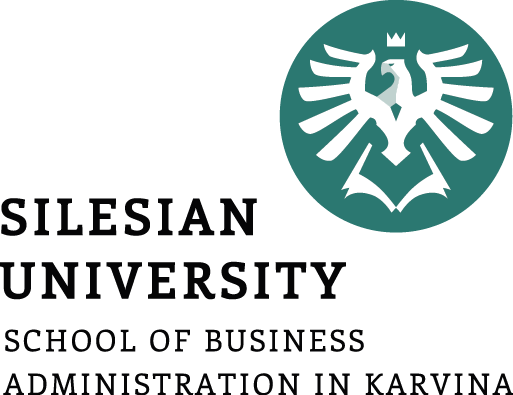 Důvody uzavření provozoven - praxe
Nezajištění přístupu čisté vody k mytí rukou
Výskyt myšího trusu
Výskyt mrtvých myší
Výskyt živých myší
Riziko kontaminace potravin z nevyhovujících prostorů
Nemožnost hygienické očisty nádobí a skla
Nečistoty na stěnách
Výrazně zanedbaný úklid
Výskyt plísní na stěnách
Výskyt plísní v chladících zařízeních
Výskyt hmyzích škůdců.
Zdroj: SZPI
Orgány veterinární správy
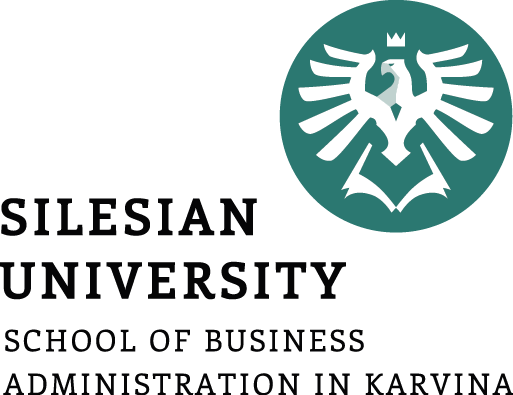 Patří mezi ně: Státní veterinární správa, krajské veterinární správy se svými inspektoráty v  okresech, Městská veterinární správa v Praze 
a Ústav pro státní kontrolu veterinárních biopreparátů a léčiv + MZ, MO, MV a obce


Orgány státní správy ve věcech veterinární péče
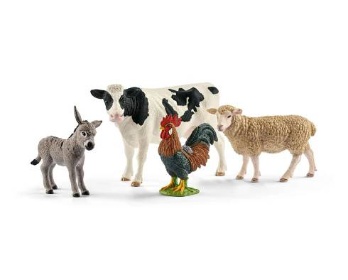 Co kontrolují?
- zdravotní nezávadnost krmiv, živočišných produktů, ochranu zdraví lidí před jeho poškozením nebo ohrožením těmito produkty, 
- dohlíží na prodej živých zvířat a veterinárních léčiv, 
- dozorovou činnost provádějí veterinární inspektoři.
https://www.obrazky.cz/?q=dom%C3%A1c%C3%AD+zv%C3%AD%C5%99%C3%A1tka&size=any&color=any&pornFilter=1&sgId=kBPmDJIezjk1xB90xbPh9FwoknLvznLNznwfYGmjz7%3D%3D&oq=dom%C3%A1c%C3%AD+zv%C3%AD%C5%99%C3%A1tka&aq=-1&su=b#id=fccc1167d40a8265
Orgány ochrany veřejného zdraví
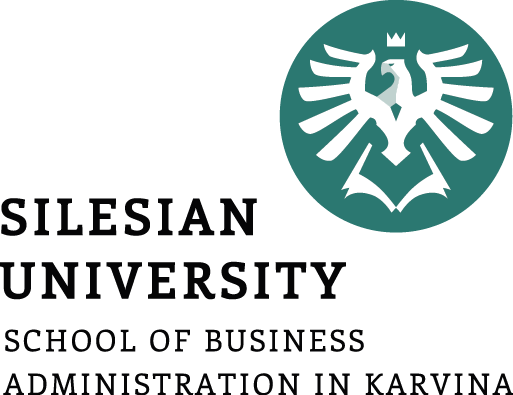 podmínky pro provozování holičství, pedikúry, manikúry, péče o tělo, kosmetických, masérských, regeneračních a rekondičních služeb, 
zákaz výkonu služby na nemocné kůži nebo sliznici, zákaz manipulace s jizvami nebo mateřskými znaménky, zákaz výkonu služby na oční spojivce nebo rohovce, 
povolený obsah látek v kosmetických přípravcích a složení materiálu hraček. 
kolaudace staveb a provozoven.
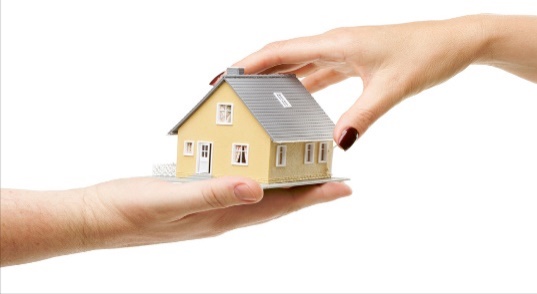 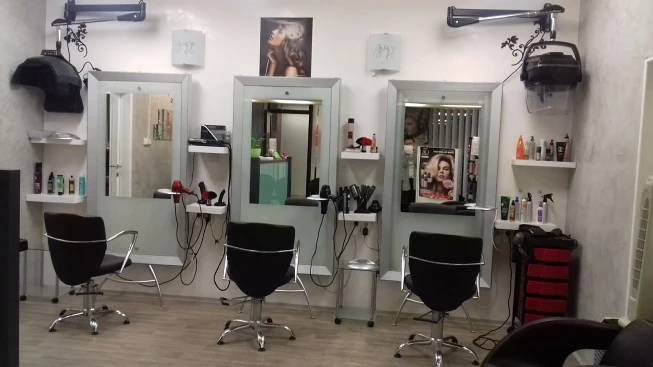 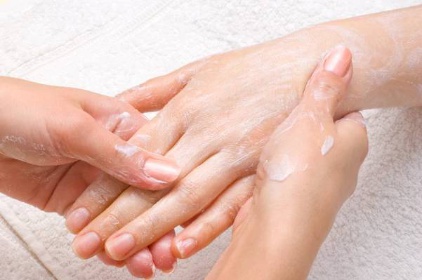 https://www.obrazky.cz/?q=mas%C3%A1%C5%BEe&size=any&color=any&pornFilter=1&sgId=kBPmDJIezjk1xB90xbPh9FwoknLvznLNkSmfYGw7zq%3D%3D&oq=mas%C3%A1%C5%BEe&aq=-1&su=b#id=b3c46f5a87527107
https://www.obrazky.cz/?q=kade%C5%99nictv%C3%AD&size=any&color=any&pornFilter=1&sgId=kBPmDJIezjk1xB90xbPh9FwoknLvznLNziZjYGRoTL%3D%3D&oq=kade%C5%99nictv%C3%AD&aq=-1&su=b#id=4388cd91ce20a67d
Živnostenské úřady
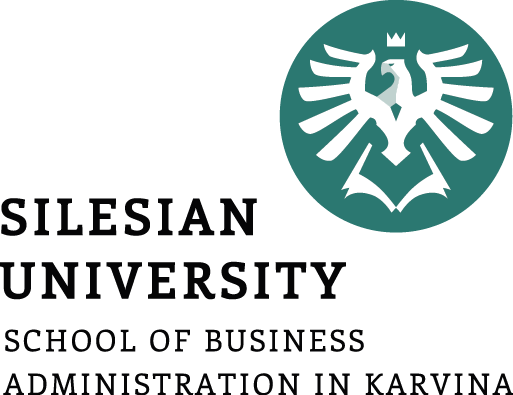 Dozor nad dodržováním Zákona o živnostenském podnikání. 
Dozor nad Zákonem na ochranu spotřebitelů, Zákonem o regulaci reklamy.
Co kontrolují? 
neoprávněné podnikání bez živnostenského oprávnění
 značení cigaret
klamání spotřebitele 
dodržování informačních povinností 
označení výrobků 
informace o vypořádání závazků v případě ukončení činnosti v provozovně.
Značky
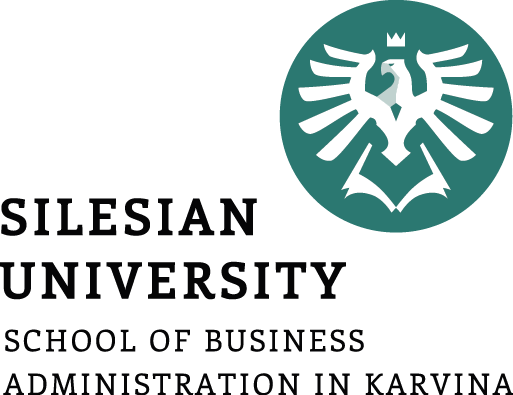 Evropská značka shody

FO a PO potvrzuje shodu s předpisy EU, není to značka kvality, spolehlivosti, ale že výrobek splňuje základní bezpečnostní a hygienické předpisy. Nedovíme se původ výrobku.

Česka značka shody  

výrobek splňuje technické požadavky stanovené ve všech nařízeních vlády, pokud jde výrobek do EU, pak CE.
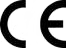 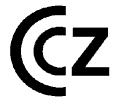 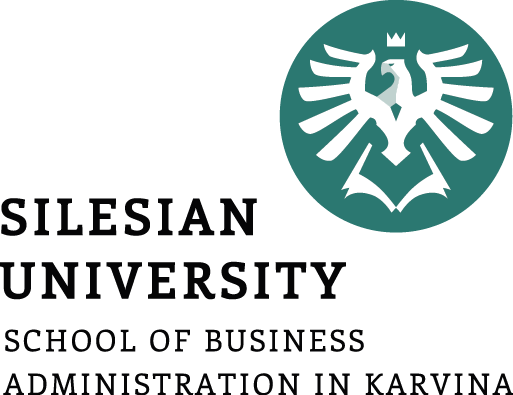 Značky
Dobrovolné informační značky:

Czech Made - ověřená kvalita  

Podnikatelský subjekt registrovaný v ČR
Výrobek odpovídá současným požadavkům z hlediska ekologie a spotřeby energie. Je srovnatelný s obdobnými výrobky v ČR.
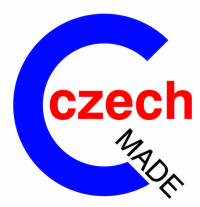 https://www.businessinfo.cz/cs/clanky/znacky-pro-spotrebitele-2350.html
Značky ekologické
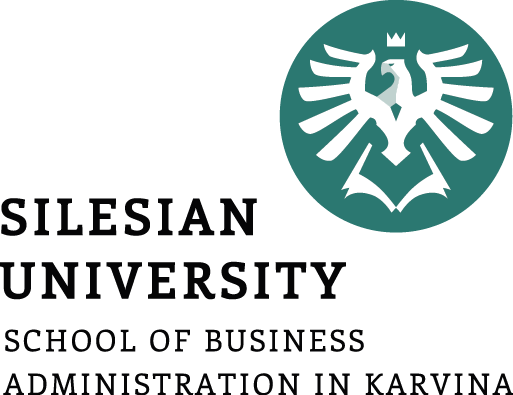 Ekologicky šetrný výrobek  
Vyřizuje a uděluje: 
Český ekologický ústav – Agentura pro ekologicky šetrné výrobky: je odpovědný za označování ekologicky šetrných výrobků. 
-Kontroluje dodržování kritérií a podmínek u držitelů známky. Udělování se řídí mezinárodní technickou normou ISO 14024 Environmentální značky – doklad je tak uznávaný i v zahraničí.
Ekologické značky naše i světové
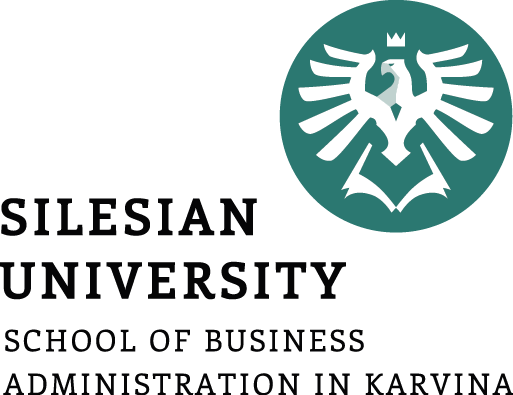 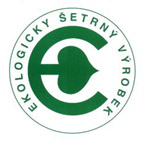 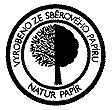 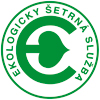 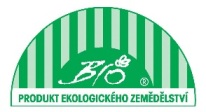 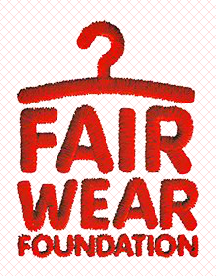 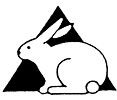 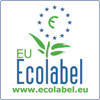 http://www.hraozemi.cz/odpovedna-spotreba/znacky.html
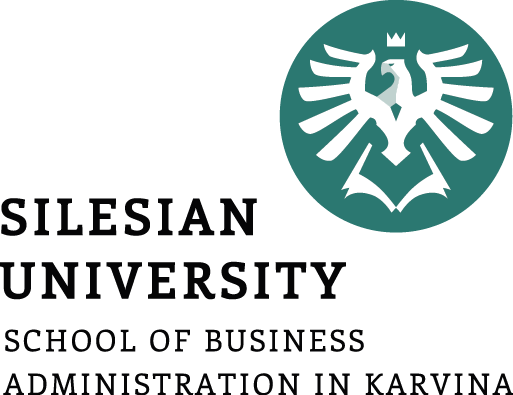 Ekologický štítek
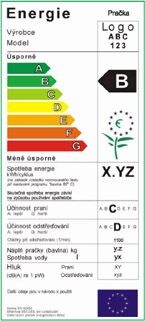 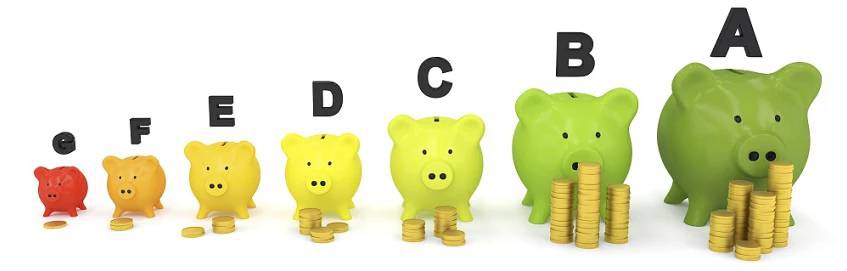 https://www.obrazky.cz/?q=energetick%C3%BD+%C5%A1t%C3%ADtek&size=any&color=any&pornFilter=1&sgId=kBPmDJIezjk1xB90xbPh9FwoknLvznLNkGqoYGLazL%3D%3D&oq=energet
https://www.businessinfo.cz/cs/clanky/znacky-pro-spotrebitele-2350.html
Značky
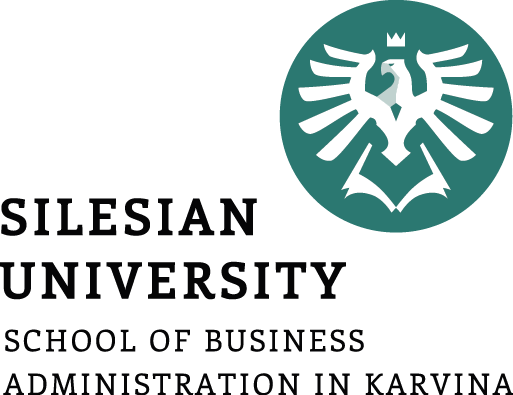 Značka Klasa
ministr zemědělství  oceňuje každoročně nejlepší potravinářské a zemědělské výrobky na tři roky 
výrobek pochází z domácích surovin, celá jeho výroba probíhala na území ČR a splňuje určené standardy kvality.
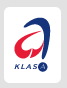 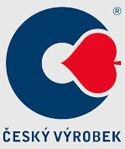 Český výrobek
- vychází ze soukromé iniciativy, rovněž zaručuje, že se jedná o zboží vyrobené v ČR a dokonce plnící jakési ekologické normy. Nadační fond Český výrobek rovněž podporuje české firmy, nicméně bez kontroly jakýchkoli ekologických limitů.
https://www.businessinfo.cz/cs/clanky/znacky-pro-spotrebitele-2350.html
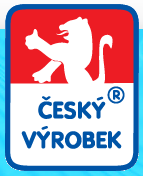 http://www.hraozemi.cz/odpovedna-spotreba/znacky.html
Značky
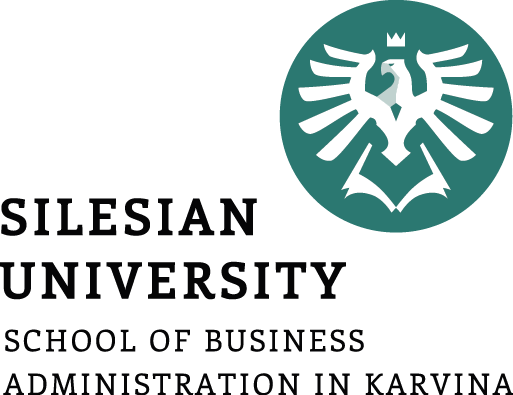 Místní výrobek
Existují i speciální regionální značky, které se udělují českým výrobkům, službám i zážitkům s regionální tradicí. Při jejich výrobě se klade důraz na šetrnost vůči přírodě a životnímu prostředí. 

Tato značka je zavedena v těchto regionech: 
Beskydy, Broumovsko, České středohoří, Českosaské Švýcarsko, Górolsko Swoboda (Jablunkovsko), Haná, Jeseníky, Kraj blanických rytířů, Kraj Perštejnů, Krkonoše, Krušnohoří,  Moravská brána, Moravské Kravařsko (Poodří), Kutnohorsko, Moravský kras, Opavské Slezsko, Orlické hory, Podkrkonoší, Polabí, Poohří, Prácheňsko, Šumava, Toulava, Vysočina, Zápraží,  Znojemsko, Železné hory.
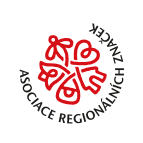 http://www.regionalni-znacky.cz/
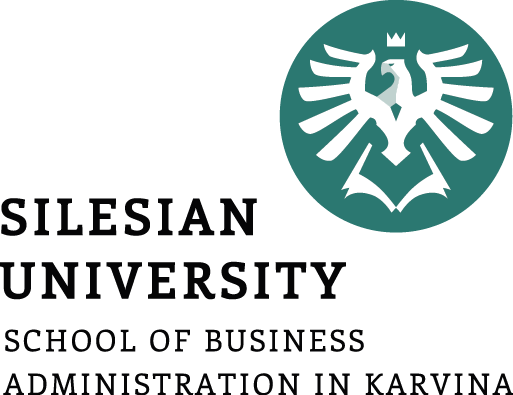 Značky
Značka ESČ

vyjadřuje shodu vlastností označených výrobků s normami na elektrickou bezpečnost,
uděluje Elektrotechnický zkušební ústav.
 
APEK-certifikovaný obchod  

zaručuje zákazníkům internetových obchodů, že certifikovaný obchodník splňuje základní pravidla bezpečného a bezproblémového nákupu.
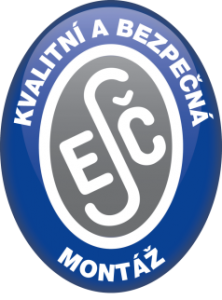 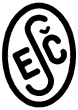 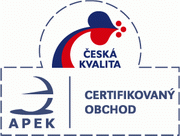 https://systemyjakosti.cz/produkty/kvalitni-a-bezpecna-montaz/
https://www.apek.cz/kontakt
Značky
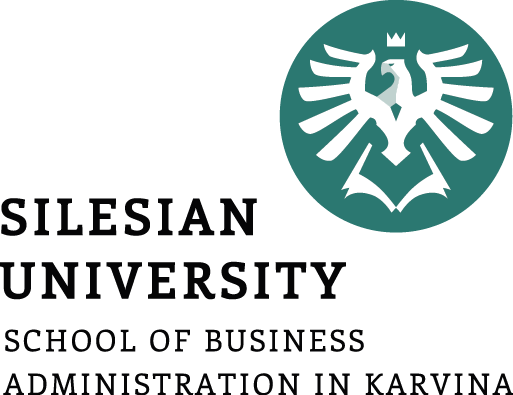 Pečeť jakosti


týká se trhu s ojetými motorovými vozidly – technické testování, měření, analýzy.

https://www.businessinfo.cz/cs/clanky/pecet-jakosti-2341.html

Pyramida bezpečnosti

stupně ochrany, např. klíče, bezpečnostní systémy.
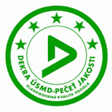 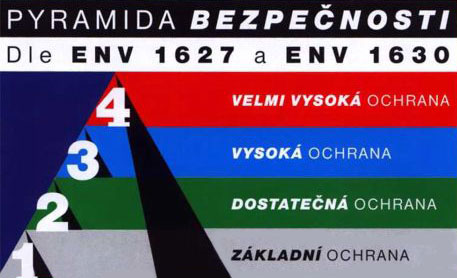 https://www.technikaatrh.cz/aktuality/pyramida-bezpecnosti
Značky
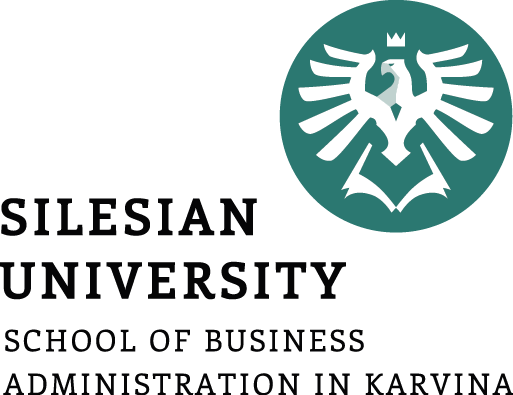 Zdravotně nezávadná obuv pro děti
obuv, úspěšné prošla certifikačním řízením, odpovídá požadavkům na ortopedickou a hygienickou nezávadnost a bezpečnost při používání.
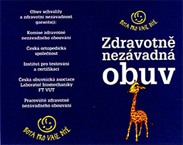 https://www.businessinfo.cz/cs/clanky/znacky-pro-spotrebitele-2350.html
https://www.dtest.cz/znacky?hledat%5Btext%5D
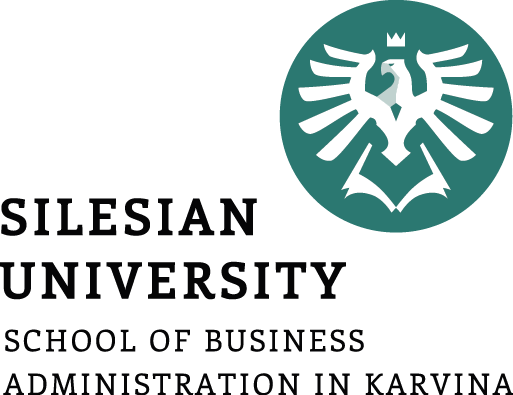 Značky
FAIR TRADE 
celosvětové, organizované, sociální hnutí 

  - přímá a účinná podpora znevýhodněných   výrobců z rozvojových zemí a snaha vrátit do mezinárodního obchodu základní etická pravidla   a   principy.
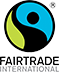 Praxe: Kaufland zvyšuje nabídku fairtradových výrobků. Zájem zákazníků roste.
Zdroj:https://retailnews.cz/aktualne/kaufland-zvysuje-pocet-fairtradovych-vyrobku-zajem-zakazniku-roste/
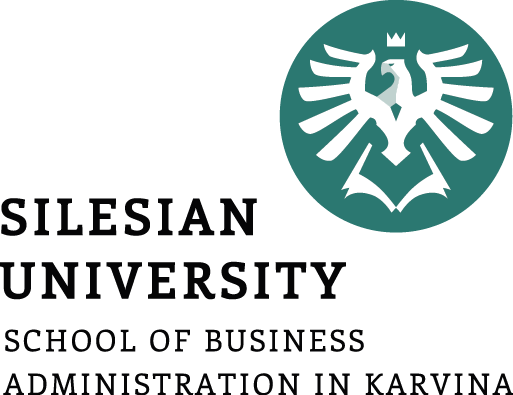 Značky
Cíle:
zlepšit životní podmínky znevýhodněných výrobců zlepšením jejich přístupu na trh, posílením organizací výrobců, poskytnutím spravedlivých cen za výrobky a zajištěním kontinuity obchodních vztahů.
ochrana dětí před otrockou prací, zvýšení informovanosti, příklady správného obchodního partnerství…
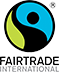 https://www.fairtrade.cz/
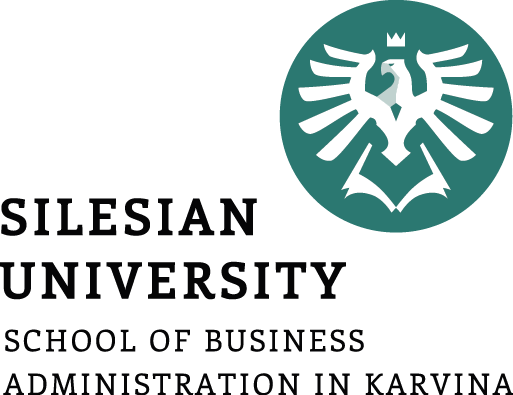 Shrnutí přednášky
Historický pohled na ochranu spotřebitelů
Ochrana zájmů spotřebitelů v ČR
Zákony vztahující se k ochraně zájmů spotřebitele v ČR 
Dozorové orgány (Česká obchodní inspekce, Státní zemědělská a potravinářská inspekce, …) 
Ochranná známka (Česká značka shody, Evropská značka shody, ekologicky šetrný výrobek, Evropská ekoznačka „The Flower, Klasa, CZECH MADE – ověřená kvalita, QZ – zaručená kvalita, Zdravotně nezávadná obuv pro děti, APEK Certifikovaný obchod, Fair Trade…. znát základní charakteristiku).